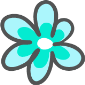 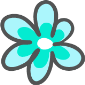 Đâu là câu lệnh đúng để viết thủ tục vẽ hình tam giác?
1.	edit “tam giác
	2.	edit “tamgiac”
	3.	edit “tam giac
	4. 	edit “tamgiac
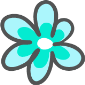 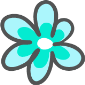 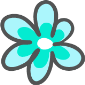 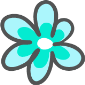 Đâu là câu lệnh đúng để viết thủ tục vẽ hình tam giác?
1.	edit “tam giác
	2.	edit “tamgiac”
	3.	edit “tam giac
	4. 	edit “tamgiac
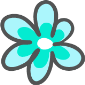 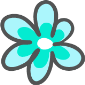 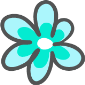 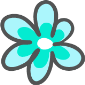 Một thủ tục trong Logo gồm mấy phần? Kể tên?
=> Một thủ tục gồm ba phần:
- Đầu thủ tục: to <Tên thủ tục>
- Thân thủ tục: các câu lệnh
- Kết thúc thủ tục: end
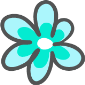 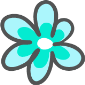 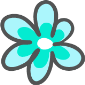 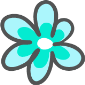 Tạo thủ tục để vẽ hình tam giác
(Cạnh 100 bước)
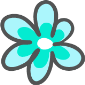 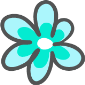 Bài 3: Thủ tục trong logo (Tiết 2)
SGK trang 92
YÊU CẦU CẦN ĐẠT
Luyện tập viết, lưu lại và sử dụng được một thủ tục đã lưu trong logo.
B. Hoạt động thực hành
Điền các câu lệnh thích hợp vào chỗ chấm để hoàn thành thủ tục vẽ hình vuông. (SGK/92)
to 	……………………………………
	……………………………………
	……………………………………
	……………………………………
	……………………………………
end
to Hinhvuong
		fd 200 rt 90
		fd 200 rt 90
		fd 200 rt 90
		fd 200 rt 90
	end
Hoặc :
to Hinhvuong
Repeat 4 [fd 200 rt 90]
end
Thực hiện các bước viết thủ tục Hinhvuong để vẽ hình vuông trên máy tính:
Bước 1: Gõ dòng Edit “hinhvuong để mở cửa sổ soạn thảo Bước 2: Viết các lệnh vẽ hình vuông;
Bước 3: File  Save and exit 
Bước 4: Gõ lệnh Hinhvuong để thực hiện thủ tục
C. Hoạt động ứng dụng, mở rộng
Thực hiện: (SGK 93)
 Sử dụng câu lệnh lặp viết thủ tục Hinhchunhat
 Thực hiện thủ tục Hinhchunhat để vẽ hình.
Bước 1: Tìm câu lệnh lặp để vẽ hình chữ nhật.
200
fd 100 rt 90
		fd 200 rt 90
		fd 100 rt 90
		fd 200 rt 90
1
100
2
Repeat 2 [fd 100 rt 90 fd 200 rt 90]
100
fd 200 rt 90
		fd 100 rt 90
		fd 200 rt 90
		fd 100 rt 90
1
2
200
Repeat 2 [fd 200 rt 90 fd 100 rt 90]
Bước 2: Viết thủ tục vẽ hình chữ nhật.
to Hinhchunhat1
Repeat 2 [fd 100 rt 90 fd 200 rt 90]
end
to Hinhchunhat2
Repeat 2 [fd 200 rt 90 fd 100 rt 90]
end
GHI NHỚ
1. Để mở cửa sổ soạn thảo thủ tục, ta dùng câu lệnh: edit “<Tên thủ tục>
2. Một thủ tục gồm 3 phần:
3. Thực hiện thủ tục bằng cách gõ tên thủ tục trong ngăn gõ lệnh
4. <Tên thủ tục>:
- Do em thự đặt, viết liền, không có dấu, có ít nhất một chữ cái.
- Em nên đặt tên thủ tục sao cho gợi mở và dễ nhớ.
ĐỊNH HƯỚNG HỌC TẬP
Đọc bài 4 – SGK 94 tìm hiểu cách lưu tệp trong Logo và biết cách mở tệp đã lưu.
Tạo thủ tục vẽ hình sau
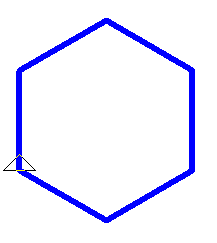 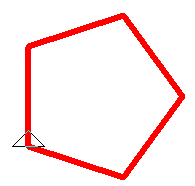 Hình Ngũ giác
Hình Lục giác